SEEING THE HARVEST THROUGH HIS EYESMatthew 9:35-38
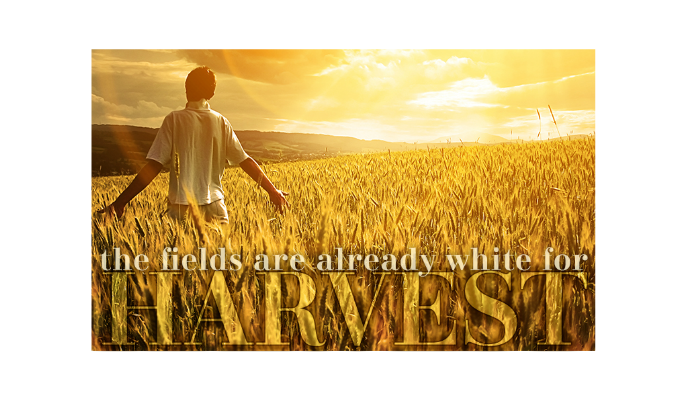 SEEING THE HARVEST THROUGH HIS EYESMatthew 9:35-38
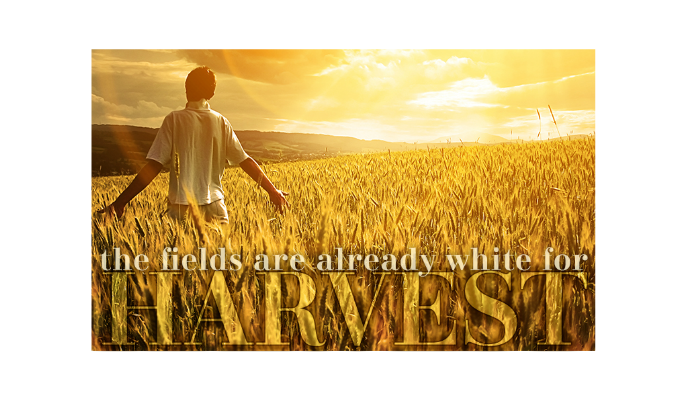 Matthew 9:35-38 Then Jesus went about all the cities and villages, teaching in their synagogues, preaching the gospel of the kingdom, and healing every sickness and every disease among the people. But when He saw the multitudes, He was moved with compassion for them, because they were weary and scattered, like sheep having no shepherd. Then He said to His disciples, “The harvest truly is plentiful, but the laborers are few. Therefore pray the Lord of the harvest to send out laborers into His harvest.”
SEEING THE HARVEST THROUGH HIS EYESMatthew 9:35-38
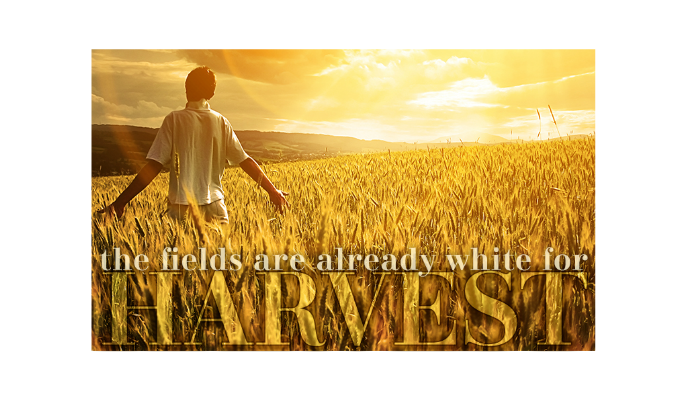 33% of Americans believe in God but have no church affiliation whatsoever.
20% of those who have church affiliation believe that just living a good life will gain them a place in heaven. 
53% of Americans are lost and on their way to hell.
Matt. 7:21-23“Not everyone who says to Me, ‘Lord, Lord,’ shall enter the kingdom of heaven, but he who does the will of My Father in heaven!’
If statistics are correct, or even close, more than 75% of Americans are lost and going to Hell!
SEEING THE HARVEST THROUGH HIS EYESMatthew 9:35-38
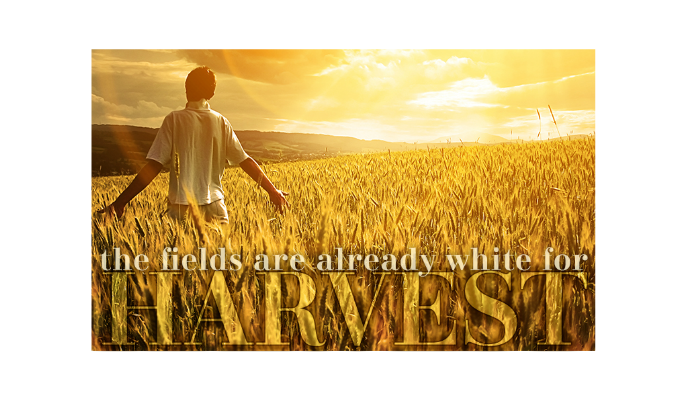 1. JESUS SAW THE PITY OF THE HARVEST
Matt. 9:36, “When He saw the multitudes, He was moved with compassion for them, because they were weary and scattered, like sheep having no shepherd.”
He saw a people that was hopelessly lost!
Jesus knows their condition, and yet He loves them still.
SEEING THE HARVEST THROUGH HIS EYESMatthew 9:35-38
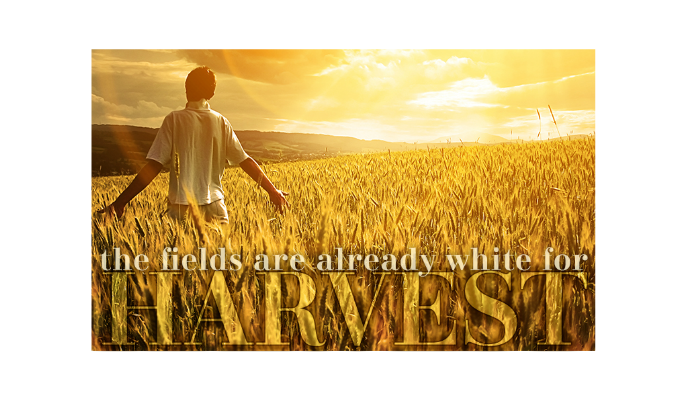 2.   JESUS SAW THE POTENTIAL OF THE HARVEST
John 4:1-42
Jesus looked at the multitudes that followed Him and He saw an abundant harvest!
SEEING THE HARVEST THROUGH HIS EYESMatthew 9:35-38
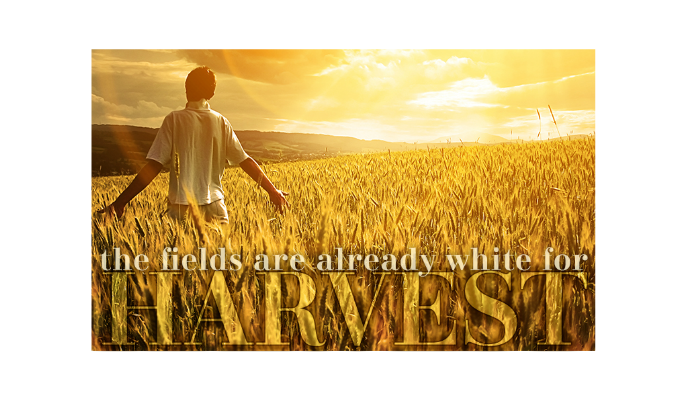 2.   JESUS SAW THE POTENTIAL OF THE HARVEST
John 4:1-42
Jesus spoke to a Samaritan woman at the well. Jn. 4:5

Jesus knew of her sinful life but told her of the living water that was available. Jn. 4:13-19

Jesus informed His disciples of His purpose to do His Father’s will.
Jn. 4:32-34

Jesus informed His disciples that the harvest is ready. Jn.4:35-37
SEEING THE HARVEST THROUGH HIS EYESMatthew 9:35-38
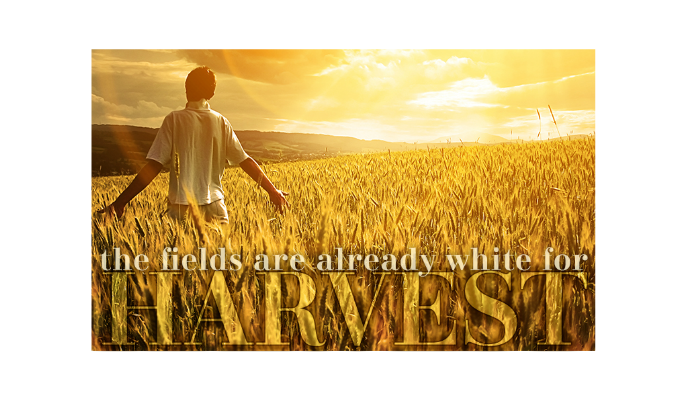 3. JESUS SAW THE PROBLEM OF THE HARVEST
There were only few laborers working in the Father's Field !
Matt. 4:18-22.18 And Jesus, walking by the Sea of Galilee, saw two brothers, Simon called Peter, and Andrew his brother, casting a net into the sea; for they were fishermen. 19 Then He said to them, “Follow Me, and I will make you fishers of men.” 20 They immediately left their nets and followed Him. 21 Going on from there, He saw two other brothers, James the son of Zebedee, and John his brother, in the boat with Zebedee their father, mending their nets. He called them, 22 and immediately they left the boat and their father, and followed Him.
Haggai 2:19  “Is the seed still in the barn? As yet the vine, the fig tree, the pomegranate, and the olive tree have not yielded fruit. But from this day I will bless you.”
SEEING THE HARVEST THROUGH HIS EYESMatthew 9:35-38
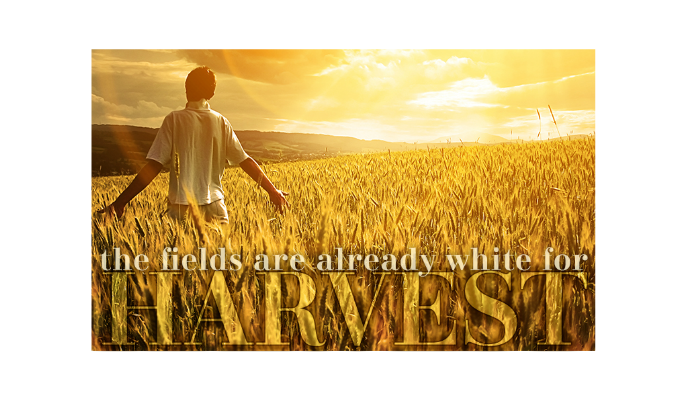 4. JESUS SAW THE POWER OF THE HARVEST
Matt. 9:38  Therefore pray the Lord of the harvest to send out laborers into His harvest.”
1 Cor. 3:6-9 Paul said, “I planted, Apollos watered, but God gave the increase. So then neither he who plants is anything, nor he who waters, but God who gives the increase. Now he who plants and he who waters are one, and each one will receive his own reward according to his own labor. For we are God's fellow workers; “
SEEING THE HARVEST THROUGH HIS EYESMatthew 9:35-38
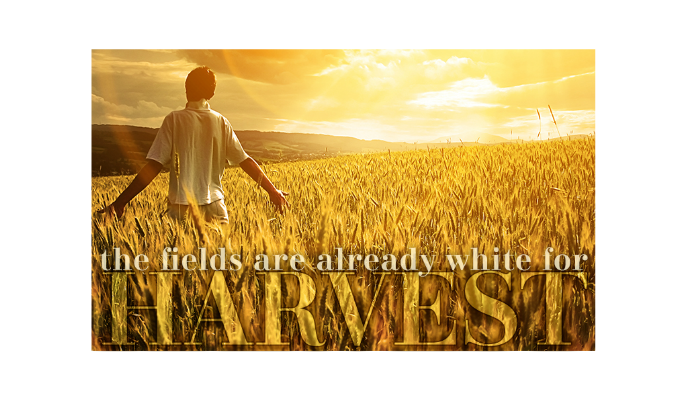 Isaiah 6:5-8
So I said: “Woe is me, for I am undone! Because I am a man of unclean lips, And I dwell in the midst of a people of unclean lips; For my eyes have seen the King, The LORD of hosts.”
6 Then one of the seraphim flew to me, having in his hand a live coal which he had taken with the tongs from the altar.
 7 And he touched my mouth with it, and said: “Behold, this has touched your lips; Your iniquity is taken away, And your sin purged.”
8 Also I heard the voice of the Lord, saying: “Whom shall I send,
And who will go for Us?”
Then I said, “Here am I! Send me.”
Today the Lord is asking you.....
“Whom shall I send, And who will go for Us?”
…How will you reply?